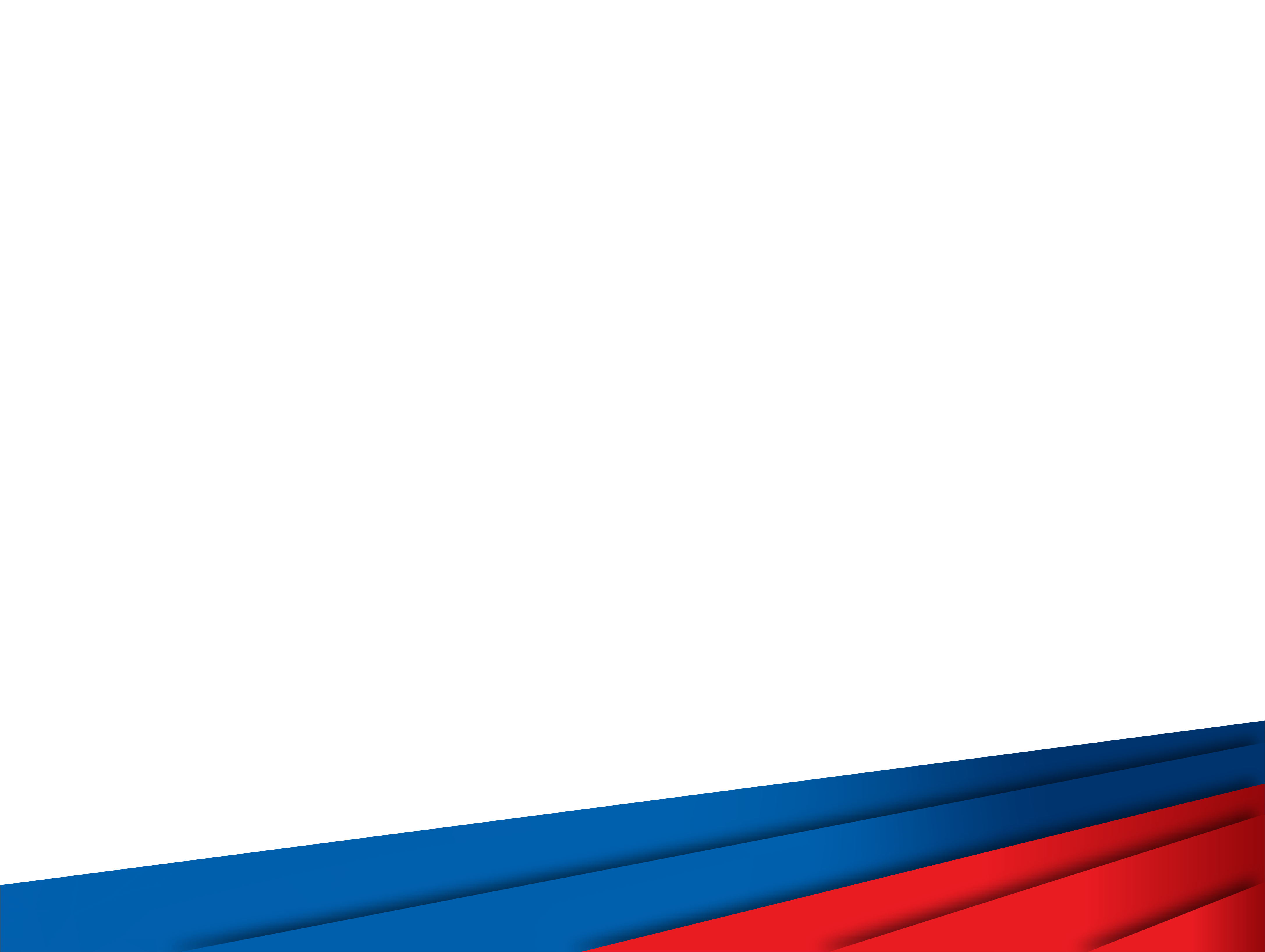 «Российский университет спорта
«ГЦОЛИФК»
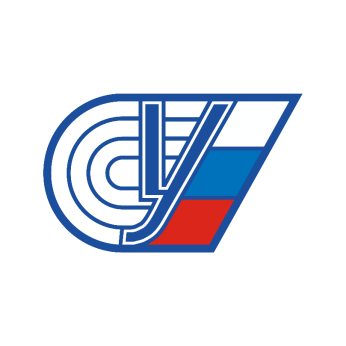 Дисциплина: Проектная культура педагога по физической культуре
Тема: «Проектная культура как источник профессионального саморазвития педагога по физической культуре»
Выполнил:___________________
_____________________________
Проверил:___________________
____________________________
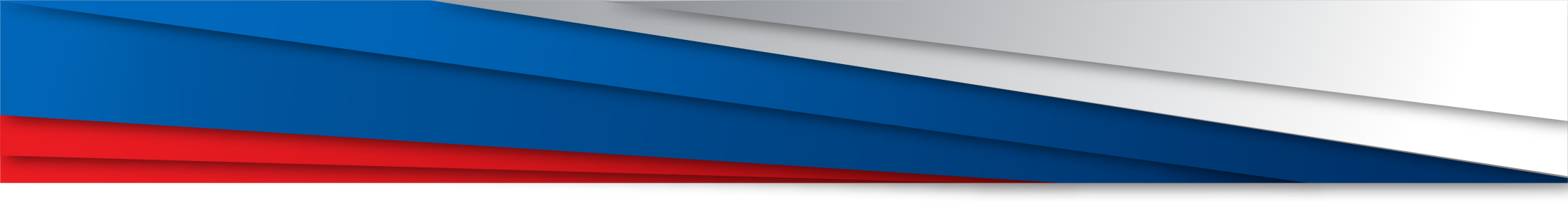 Понятие проектной культуры педагога по физической культуре
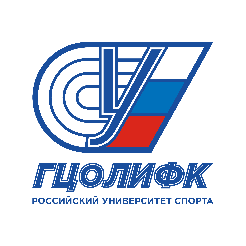 2
Проектная культура педагога по физической культуре - это часть общей профессиональной культуры, которая отражает меру и способ преобразовательного отношения к физкультурно-спортивной практике, выражающегося в повышении её эффективности.
Содержание проектной культуры составляют знания, нормы, ценности, культурные образцы, способы проектной мыследеятельности, характерные для данного уровня развития этой сферы деятельности на конкретном историко-социокультурном этапе развития общества.
Применение проектных технологий на уроках физической культуры позволяет строить обучение на активной основе через целенаправленную деятельность обучающегося, сообразуясь с его личным интересом. Составляя проект, ученик превращается из объекта в субъект обучения, самостоятельно учится и активно влияет на содержание собственного образования.
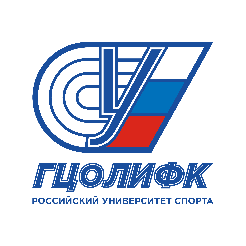 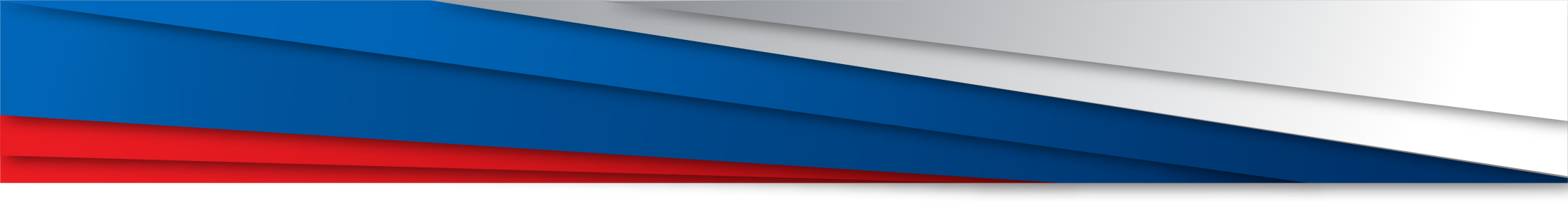 Цель и задачи проектно-исследовательской деятельности на уроках физической культуры
3
Главная цель проектно-исследовательской деятельности на уроках физической культуры - это повышение качества физкультурного образования учащихся за счёт повышения его интеллектуально-смысловой оснащённости.
Задачи:
Формировать и укреплять сотрудничество, взаимопонимание, образовательное партнёрство учителей и обучающихся в достижении общих целей и задач физкультурного образования в школе.
Актуализировать креативный потенциал и реализовать творческие способности учителей посредством выполнения проектно-исследовательской деятельности с учащимися;
Выявлять и целенаправленно развивать познавательную, двигательную активность, интеллектуальные способности, дидактическую мотивацию, творческие возможности обучающихся в процессе выполнения исследовательских проектов;
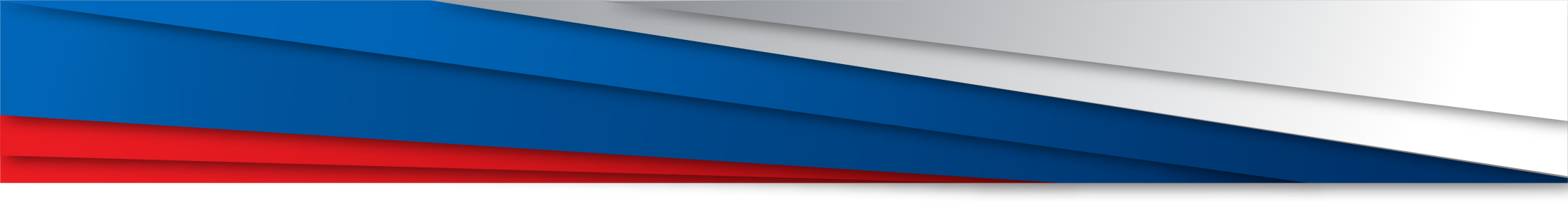 Проектная культура как источник профессионального саморазвития
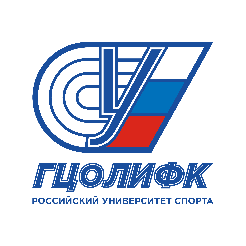 4
Проектная культура может быть источником профессионального саморазвития педагога по физической культуре.
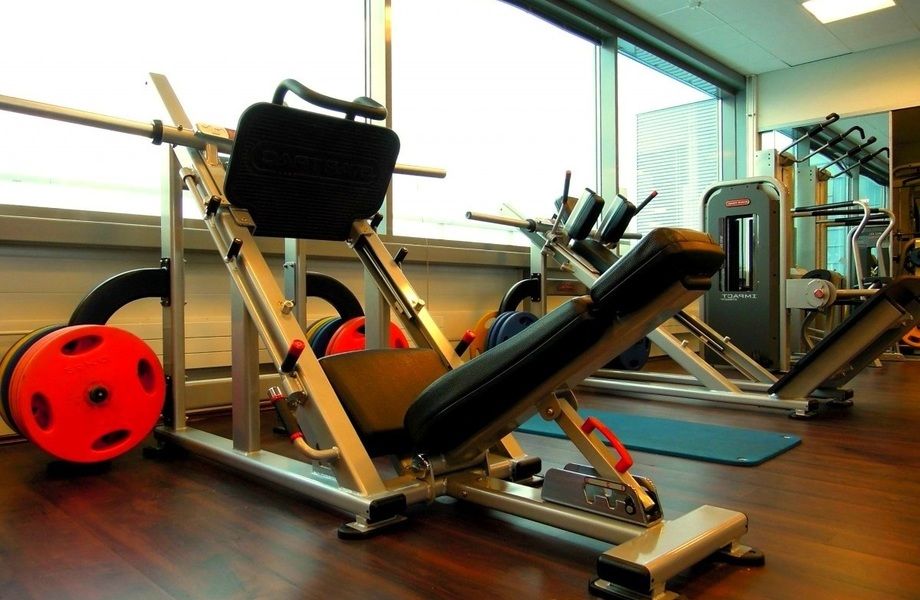 Кроме того, работа над проектом по учебному предмету «Физическая культура» позволяет выстраивать обучение на активной основе через целенаправленную деятельность ученика, сообразуясь с его личным интересом.
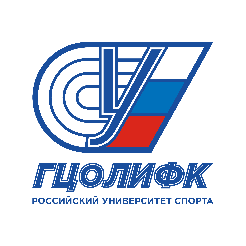 Направления профессионального саморазвития педагога по физической культуре
5
01
Профессиональное. Постоянное знакомство с современными исследованиями учёных в области преподавания предмета «Физическая культура», новыми программами и концепциями обучения. Также стоит изучать литературу по физической культуре и методике преподавания, своевременно повышать квалификацию на курсах для учителей физической культуры.
Психолого-педагогическое. Нужно совершенствовать знания в области классической и современной психологии и педагогики, изучать современные психологические методики.
02
Методическое. Следует знакомиться с новыми педагогическими технологиями, формами, методами и приёмами обучения, изучать прогрессивный опыт коллег по организации различных форм уроков физической культуры. Также нужно разрабатывать разные формы уроков, внеклассных мероприятий, учебных материалов.
03
Информационно-коммуникативные технологии. Стоит совершенствовать навыки работы на компьютере, изучать информационно-компьютерные технологии и внедрять их в учебный процесс.
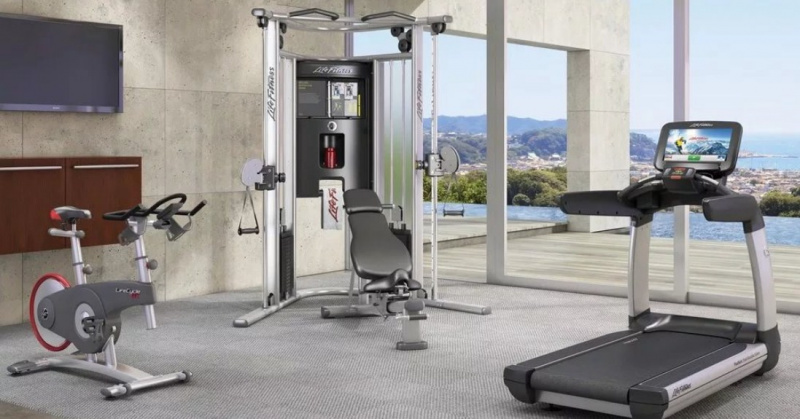 04
Охрана здоровья. Нужно своевременно обновлять инструкции по ТБ на уроках физической культуры, на занятиях секции, внедрять в образовательный процесс здоровьесберегающие и здоровьеформирующие технологии.
05
06
Интересы и хобби. Можно помогать учащимся при выборе направления в спорте, учитывая возможности и степень физической подготовленности ребёнка, а также участвовать в соревнованиях различных уровней.
Преимущества метода проектов для саморазвития педагога по физической культуре:
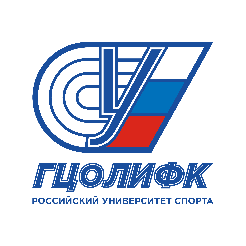 6
Для профессионального саморазвития можно использовать различные источники информации: изучение литературы, просмотр телепередач или видеороликов, прохождение курсов повышения квалификации, посещение семинаров и конференций, посещение занятий коллег с последующим обменом опытом.
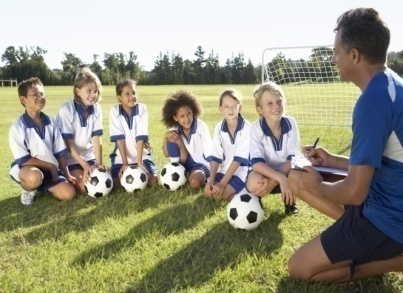 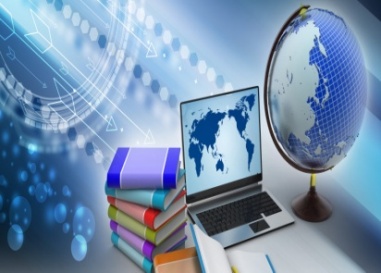 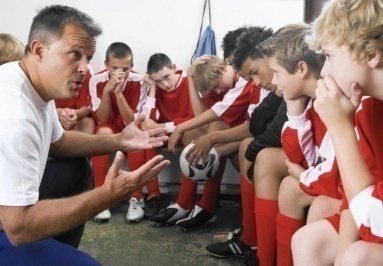 Метод проектов помогает педагогу по физической культуре:
-повышать профессионально-личностную компетентность;  
-вырабатывать собственный алгоритм действий для достижения поставленной цели;  
-систематизировать информационный материал;  
-организовывать увлекательные занятия по физической культуре и познавательные спортивные мероприятия;  
-устанавливать творческое взаимодействие с родителями обучающихся.
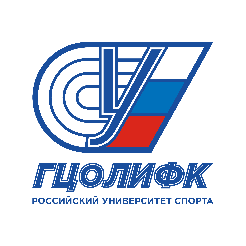 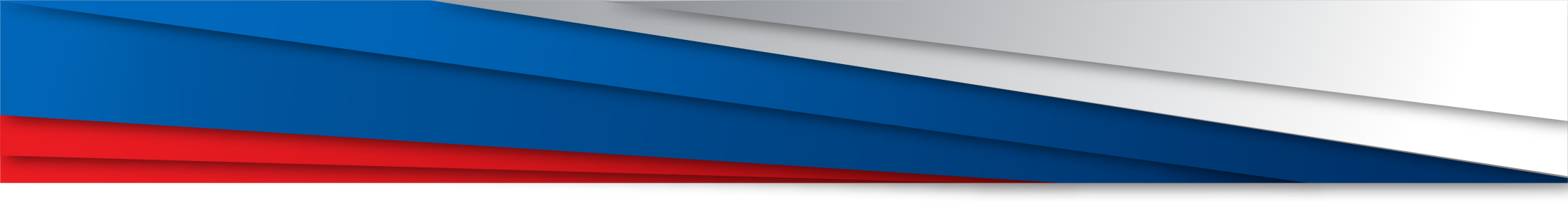 Вопросы по теме
7
Метод проектов помогает педагогу по физической культуре:
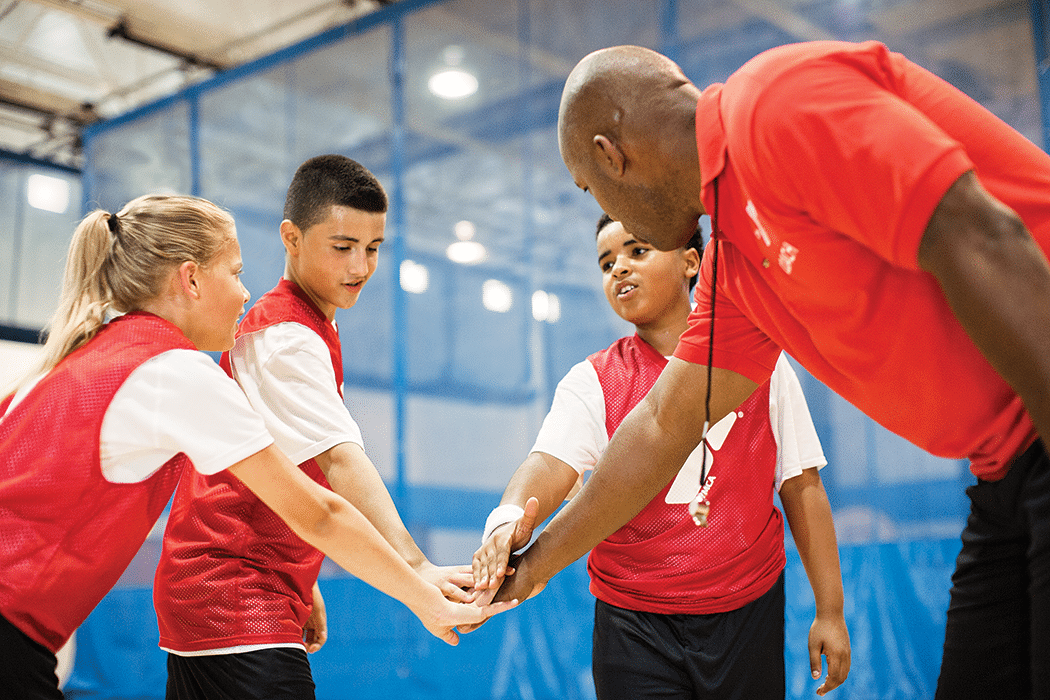 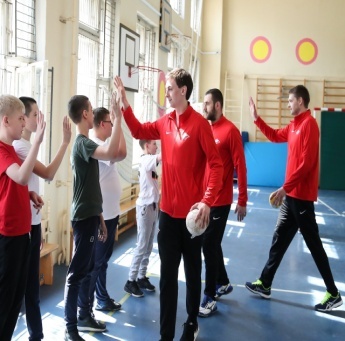 А)Повышать профессионально-личностную компетентность и -вырабатывать собственный алгоритм действий для достижения поставленной цели;  устанавливать творческое взаимодействие с родителями обучающихся. 
Б) Систематизировать информационный материал и организовывать увлекательные занятия по физической культуре и познавательные спортивные мероприятия;  
В)Верно А и Б, кроме устанавливать творческое взаимодействие с родителями обучающихся.  
 Г) Верно А и Б.
Проектная культура является источником профессионального саморазвития педагога по физической культуре в связи с тем, что:
А) Проектная культура влияет на повышение профессионально-личностной компетентности педагога 
Б) Проектная культура позволяет получить новый опыт управления образовательным процессомВ) Проектная культура дает возможность самореализации и самовыражения
Г) Верно все выше перечисленное
Д) Верно А и В
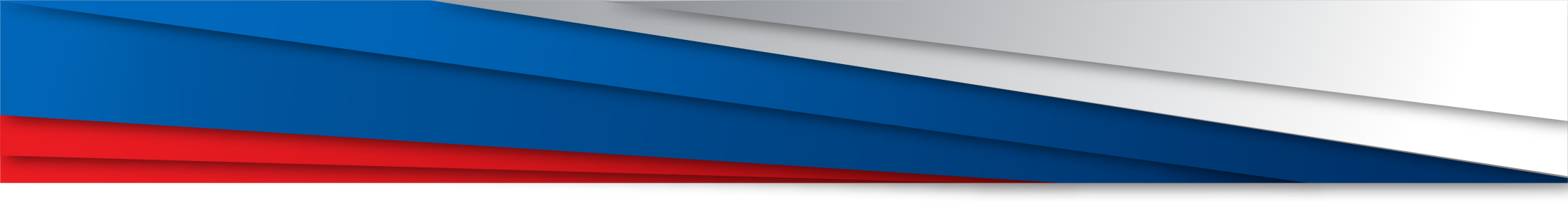 Список литературы
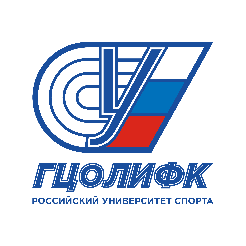 8
Педагогическое проектирование физкультурно-спортивной деятельности [Электронный ресурс]: учебное пособие / С. П. Миронова [и др.]. Екатеринбург: Изд-во Рос. гос. проф.-пед. ун-та, 2018. 147 с. [Электронная версия][Ресурс: http://elar.rsvpu.ru/ 978-5-8050-0645-7].
Статья на тему: «Проектная деятельность учителя физической культуры в школьном образовательном пространстве» [Электронная версия][Ресурс: https://infourok.ru/statya-na-temu-proektnaya-deyatelnost-uchitelya-fizicheskoy-kulturi-v-shkolnom-591968.html]
Собянин Ф.И., Никифоров Ю.Б., Мацко А.И., Ковалева Р.Е., Бойцова М.В., Кольва В.О. Проектно-исследовательская деятельность учителя физической культуры: основы построения // Современные наукоемкие технологии. – 2020. – № 3. – С. 188-193; [Электронная версия][Ресурс: https://top-technologies.ru/ru/article/view?id=37965]
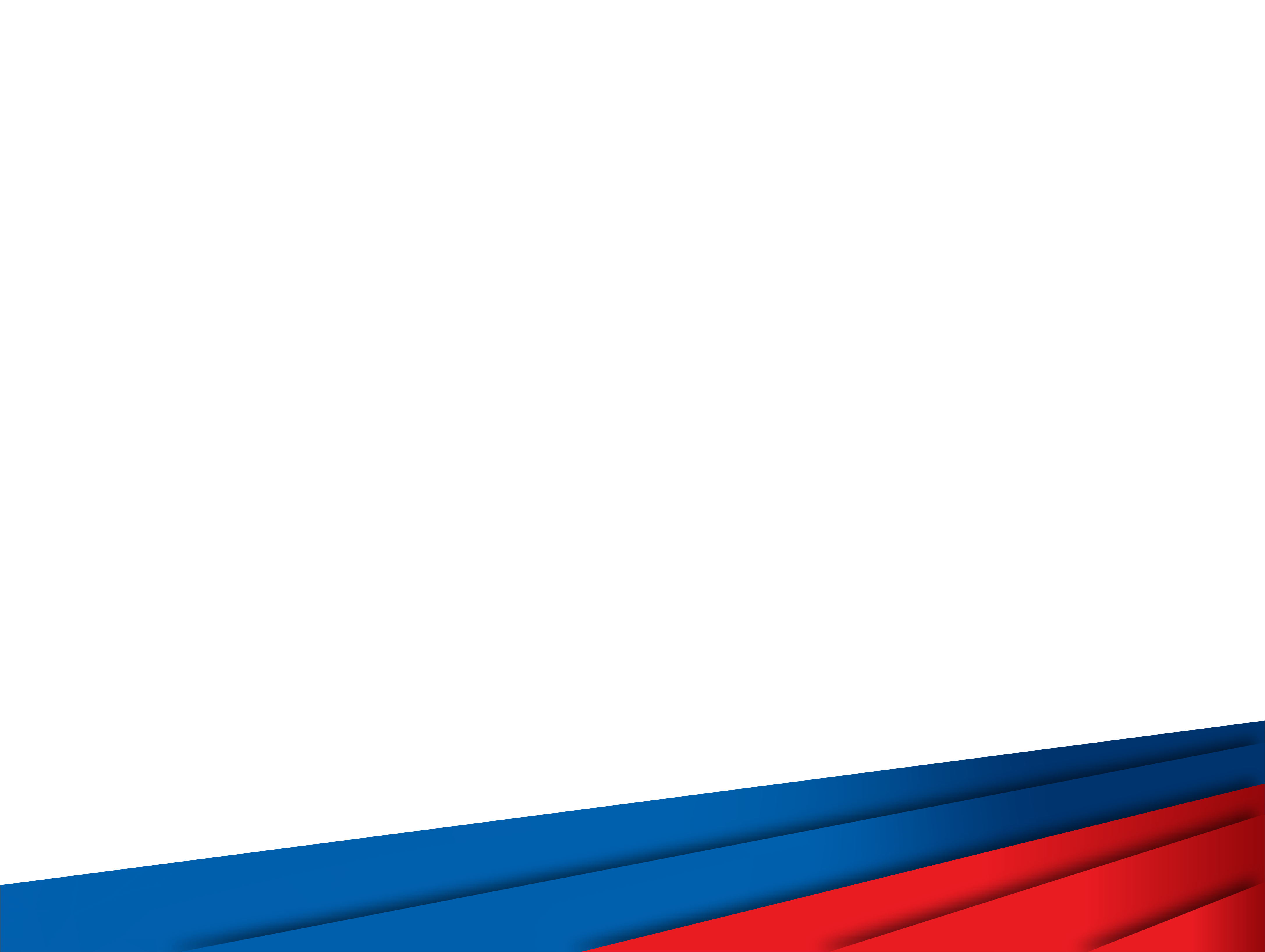 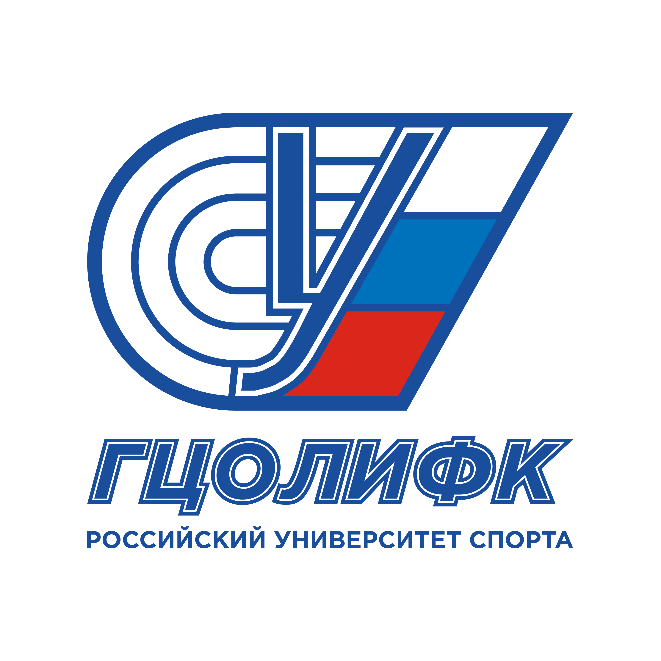 СПАСИБО ЗА ВНИМАНИЕ!